MESSE DU 7 mai 2023



 5ème DIMANCHE DE PÂQUES - ANNEE A
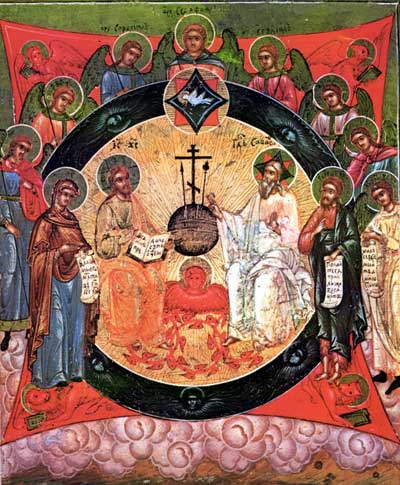 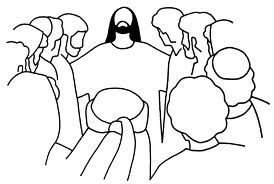 DIEU NOUS ACCUEILLE (A 174)

	
Refrain :
Dieu nous accueille en sa maison
Dieu nous invite a son festin
Jour d’allégresse et jour de joie ! Alléluia !

                              
1. O quelle joie quand on m’a dit :
Approchons-nous de sa Maison
Dans la cité du Dieu vivant !

2. Criez de joie pour notre Dieu
Chantez pour lui, car il est bon
Car éternel est son amour !
Refrain :
Dieu nous accueille en sa maison
Dieu nous invite a son festin
Jour d’allégresse et jour de joie ! Alléluia !
                              
3. Approchons-nous de ce repas 
Où Dieu convie tous ses enfants
Mangeons le pain qui donne vie  !

4. Que Jésus-Christ
nous garde tous
Dans l’unité d’un même corps 
Nous qui mangeons le même pain
Refrain :
Dieu nous accueille en sa maison
Dieu nous invite a son festin 
Jour d’allégresse et jour de joie ! Alléluia !
  
			
5. Soyons témoins de son Esprit ! 
Que disparaisse toute peur
Montrons au monde notre foi !
Refrain :
Dieu nous accueille
en sa maison
Dieu nous invite a son festin 
Jour d’allégresse et jour de joie ! Alléluia !
KYRIE 12 (Cathédrale)

Kyrie, Kyrie, Kyrie Eleison,
 Kyrie, Kyrie, Kyrie, Eleison.

Christe, Christe,
Christe Eleison.
Christe, Christe, 
Christe Eleison.

Kyrie, Kyrie, Kyrie Eleison.
Kyrie, Kyrie, Kyrie Eleison.
Gloria (Cathédrale)

Gloria, Gloria, Gloria
Patri et Filio
Gloria, Gloria, Gloria
Spiritui Sancto.
Gloire à Dieu, au plus haut des cieux,Et paix sur la terre aux hommes qu’il aime.Nous te louons, nous te bénissons,nous t’adorons,Nous te glorifions, nous te rendons grâce,pour ton immense gloire,Seigneur Dieu, Roi du ciel,Dieu le Père tout-puissant.Seigneur, Fils unique, Jésus Christ,Seigneur Dieu, Agneau de Dieu,le Fils du Père.Toi qui enlèves le péché du monde, prends pitié de nous Toi qui enlèves le péché du monde, reçois notre prière ;Toi qui es assis à la droite du Père,prends pitié de nous.Car toi seul es saint,Toi seul es Seigneur,Toi seul es le Très-Haut, Jésus Christ, avec le Saint-EspritDans la gloire de Dieu le Père.
Amen.
Gloria, Gloria, Gloria
Patri et Filio
Gloria, Gloria, Gloria
Spiritui Sancto.
PSAUME  32


 Seigneur, ton amour
soit sur nous
comme notre espoir
est en toi.
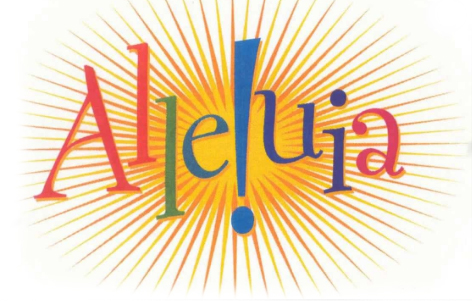 Alléluia « dit de Taizé »   U 25
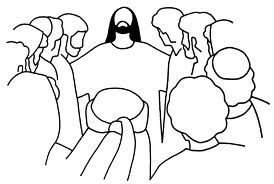 SYMBOLE  DES  APOTRES  (Credo)

Je crois en Dieu, le Père tout-puissant,
Créateur du ciel et de la terre.
Et en Jésus Christ, son fils unique,
notre Seigneur,
qui a été conçu du Saint-Esprit,
est né de la Vierge Marie,
a souffert sous Ponce Pilate,
a été crucifié, est mort et a été enseveli,
est descendu aux enfers,
le troisième jour est ressuscité des morts,
est monté aux cieux,
est assis à la droite de Dieu
le Père tout-puissant,
d’où il viendra juger les vivants et les morts.
Je crois en l’Esprit Saint,
à la sainte Eglise catholique,
à la communion des saints,
à la rémission des péchés,
à la résurrection de la chair,
à la vie éternelle.
Amen
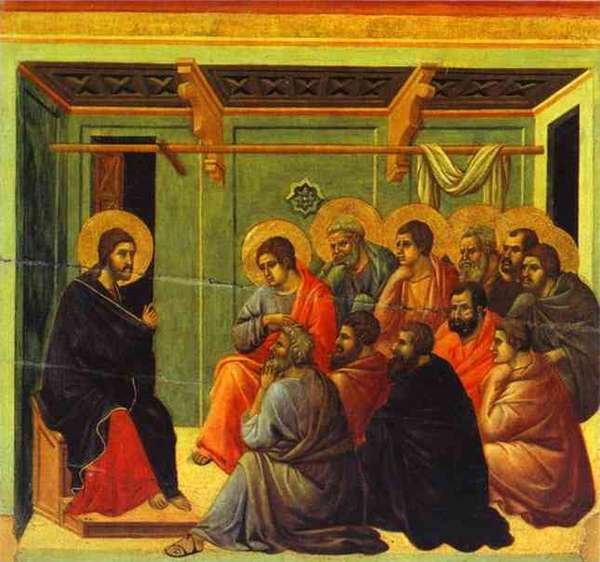 Ubi caritas et amor,
Ubi caritas, Deus ibi est
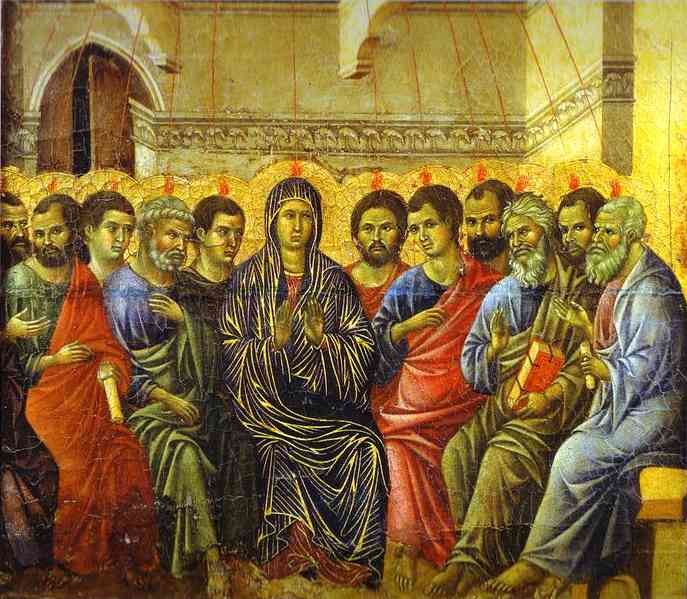 Table dressée sur nos chemins
Refrain : 
Table dressée sur nos chemins,Pain partagé pour notre vie !Heureux les invités
au repas du Seigneur !Heureux les invités
au repas de l'amour !1 - Tu es le pain de tout espoir,Pain qui fait vivre
tous les hommes !Tu es le pain de tout espoir, Christ, lumière dans nos nuits !
Refrain : 
Table dressée sur nos chemins,Pain partagé pour notre vie !Heureux les invités
au repas du Seigneur !Heureux les invités
au repas de l'amour ! 

2 - Tu es le pain d'humanité,Pain qui relève tous les hommes !Tu es le pain d'humanitéChrist, lumière pour nos pas !
Refrain : 
Table dressée sur nos chemins,Pain partagé pour notre vie !Heureux les invités
au repas du Seigneur !Heureux les invités
au repas de l'amour ! 3 - Tu es le pain de chaque jour,Pain qui rassemble
tous les hommes !Tu es le pain de chaque jour,Christ, lumière dans nos vies !
Refrain : 
Table dressée sur nos chemins,Pain partagé pour notre vie !Heureux les invités
au repas du Seigneur !Heureux les invités
au repas de l'amour !
SANCTUS :
 
Trois fois Saint le Seigneur
Dieu de l'univers !
Trois fois Saint le Seigneur,
le fils de David !
Trois fois Saint le Seigneur 
qui vient nous sauver!
Il est notre salut il est notre vie
il est la lumière ! ( bis)

 
Ciel et terre passeront,
ses paroles ne passerons pas.
Ciel et terre passeront,
ses paroles ne passerons pas.
Non, non , non, non, non 
ne passerons pas !
Non, non , non, non, non
ne passerons pas
Bénis soit celui qui
vient au nom du Seigneur !
le ciel et la terre
sont remplis de ta gloire!
Hosanna! Hosanna
au plus haut des cieux !
Il est notre salut! Il est notre vie !
il est la lumière !
Il est notre salut ! Il est notre vie !
il est la lumière !
TU  AS  CONNU  LA  MORT  (C 89)

Tu as connu la mort,
tu es ressuscité,
et tu reviens encore,
pour nous sauver.

Viens Seigneur,
nous T’aimons,
viens Seigneur,
nous T’attendons.
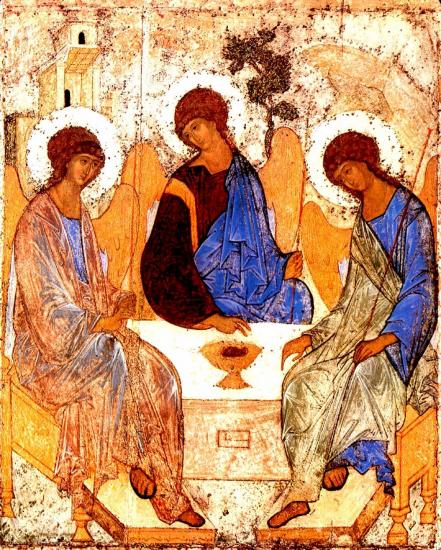 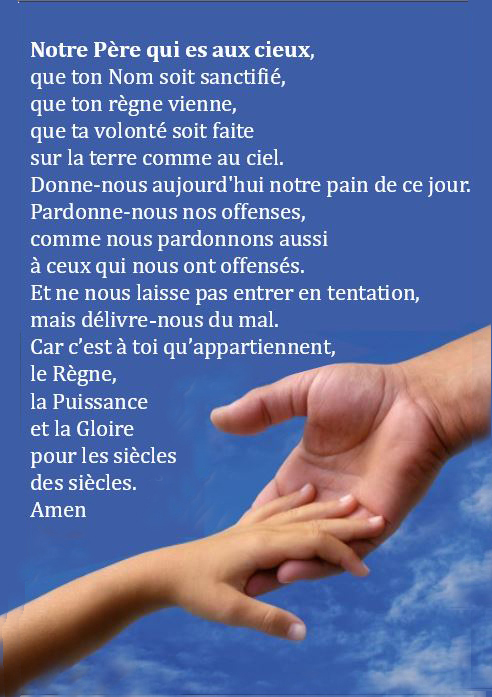 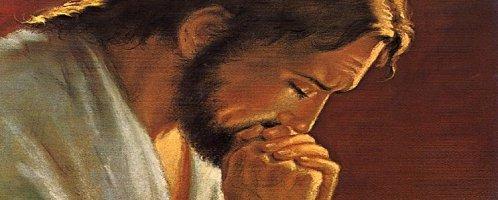 PRIÈRE POUR LA PAIX

Seigneur Jésus Christ, tu as dit à tes apôtres :
« Je vous laisse la paix, je vous donne ma paix » ,
ne regarde pas nos péchés 
mais la foi de ton Eglise :
pour que ta volonté s’accomplisse, 
donne-lui toujours cette paix,
et conduis-la vers l’unité parfaite, 
Toi qui règnes pour les siècles des siècles. 
Amen
Agneau de Dieu

Christ amour, Toi qui enlèves
 tous les péchés du monde.
Christ Amour, Agneau de Dieu
Prends pitié de nous. (Bis)

Christ amour, Toi qui enlèves
 tous les péchés du monde.
Christ Amour, Agneau de Dieu
Prends pitié de nous. (Bis)

Christ amour, Toi qui enlèves
Tous les péchés du monde.
Christ Amour, Agneau de Dieu 
Donne-nous la paix. (Bis)
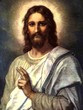 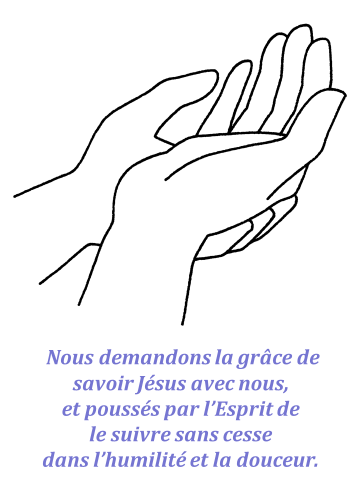 Nous demandons la grâce 
de croire au Père invisible 
que Jésus nous annonce 
pour nous laisser attirer par lui.
Tu fais ta demeure en nous Seigneur

Refrain : 
Tu es là présent, livré pour nous.Toi le tout-petit, le serviteur.Toi, le Tout-Puissant,
humblement tu t’abaisses.Tu fais ta demeure en nous 
Seigneur.
1. Le pain que nous mangeons,
le vin que nous buvons,C’est ton corps et ton sang, Tu nous livres ta vie,
tu nous ouvres ton cœur,Tu fais ta demeure en nous Seigneur
I
I 
I  BIS
I
I
Refrain : 
Tu es là présent, livré pour nous.Toi le tout-petit, le serviteur.Toi, le Tout-Puissant,
humblement tu t’abaisses.Tu fais ta demeure en nous 
Seigneur.
2. Par le don de ta vie,
tu désires aujourd’huiReposer en nos cœurs, Brûlé de charité,
assoiffé d’être aimé, Tu fais ta demeure en nous 
Seigneur.
I
I 
I  BIS
I
I
Refrain : 
Tu es là présent, livré pour nous.Toi le tout-petit, le serviteur.Toi, le Tout-Puissant,
humblement tu t’abaisses.Tu fais ta demeure en nous 
Seigneur.


3. Unis à ton Amour,
tu nous veux pour toujoursOstensoirs du Sauveur, En notre humanité, 
tu rejoins l’égaré,Tu fais ta demeure en nous 
Seigneur.
I
I 
I  BIS
I
I
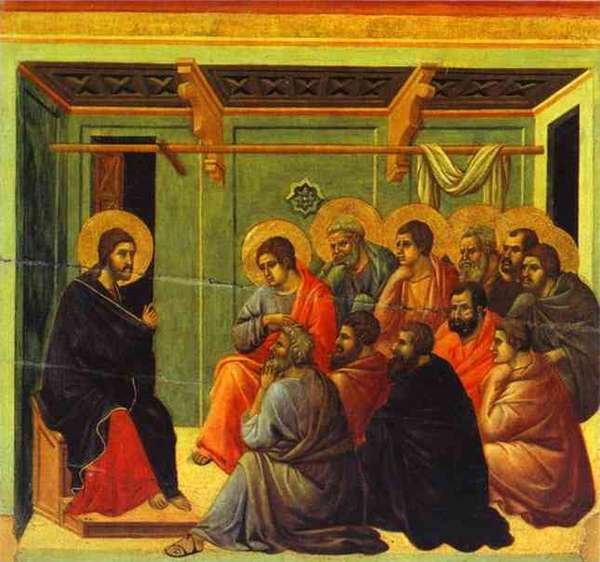 ABBA, PERE de Louis Vuadi

Soliste 1 : 
Vous avez reçu un Esprit 
qui fait de vous filles et fils,
conduits par cet Esprit,
nous crions :
Abba, Abba, Père, Père ( bis) 

Soliste 2 :
Vous avez été baptisés 
pour devenir enfants de Dieu,
Unis par cet Esprit, nous crions :

ASSEMBLEE :
Abba, Abba, Père, Père (bis)
Vous avez été rachetés
pour partager la joie du Père,
Poussés par cette joie,
nous crions : 

ASSEMBLEE :
Abba, Abba, Père, Père (bis)
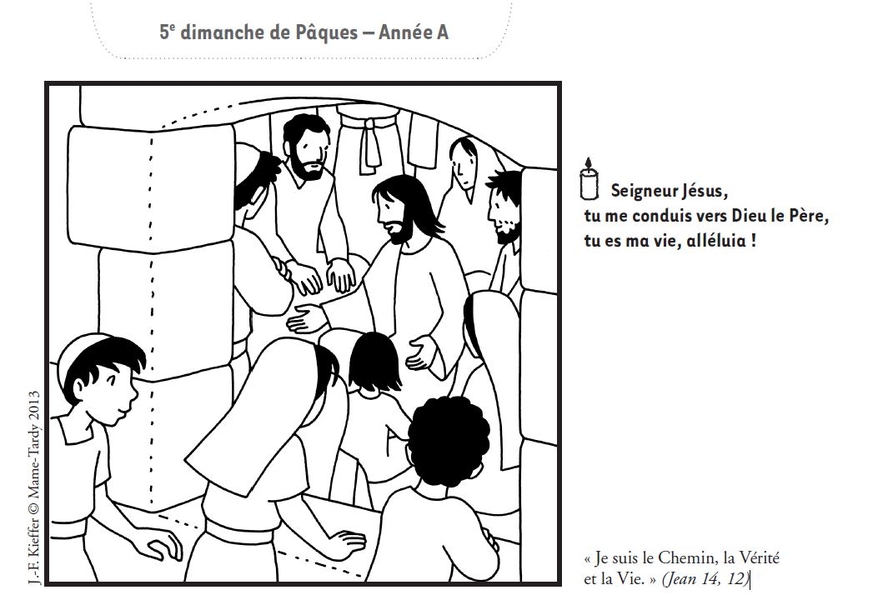 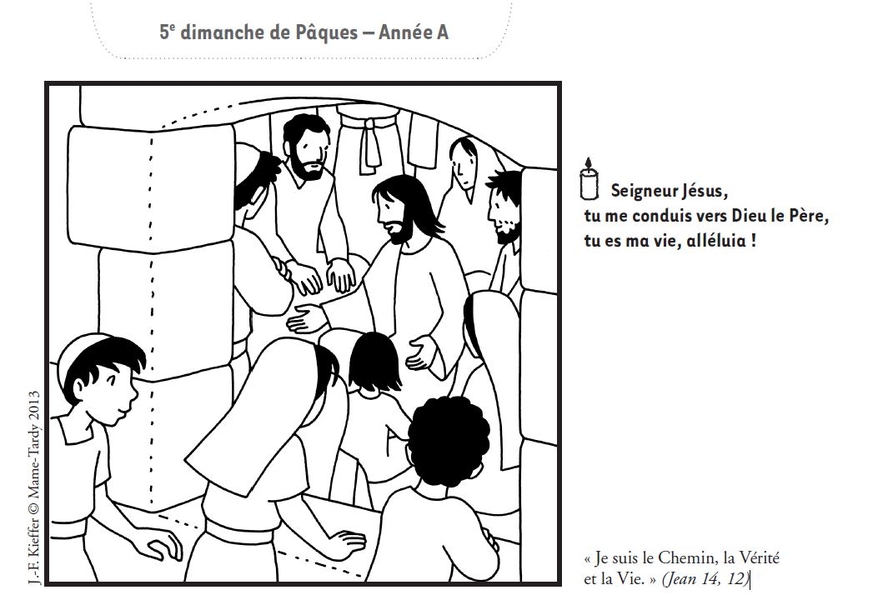 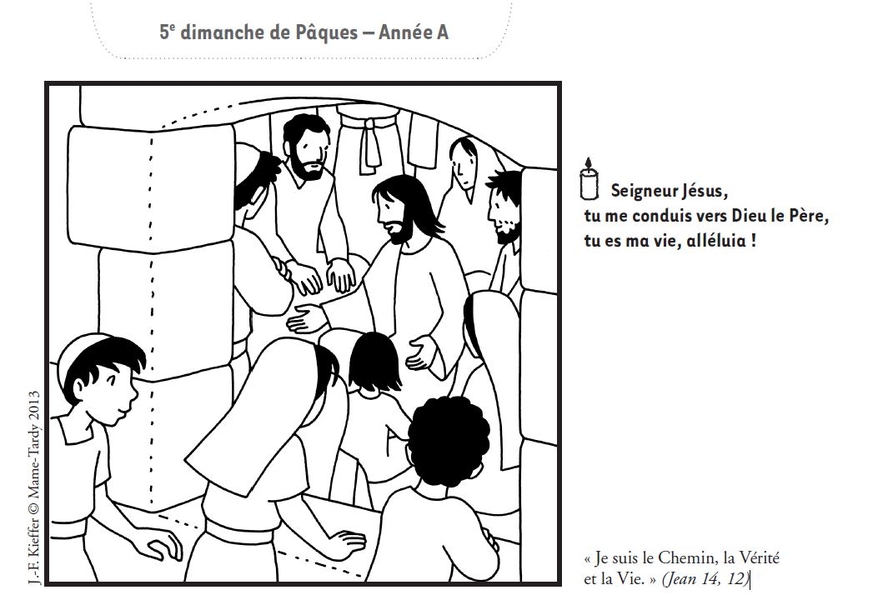 JÉSUS,  EST LE CHEMIN
Paroles et musique : G. du Boullay

Refrain.
Jésus est le chemin
Qui nous mène droit vers le Père,
C´est lui qui est la Vérité,
Il est la vie !

Couplet 1.
1. Jamais homme n´a parlé ainsi que celui-là,
Non personne ne peut faire les signes qu´il accomplit,
Dieu est avec lui
Refrain.
Jésus est le chemin
Qui nous mène droit vers le Père,
C´est lui qui est la Vérité,
Il est la vie !

Couplet 2.
Jean-Baptiste nous a dit : 
´Voici l´Agneau de Dieu´,
Car c´est lui que le Père
a marqué de son sceau,
Venez et voyez.
Refrain : 
Jésus est le chemin
Qui nous mène droit vers le Père,
C´est lui qui est la Vérité,
Il est la vie !

Couplet 3.
Celui qui croit en moi a la vie éternelle,
Qui me suit marchera, non pas dans les ténèbres,
Mais dans la lumière !
Refrain : 
Jésus est le chemin
Qui nous mène droit vers le Père,
C´est lui qui est la Vérité,
Il est la vie !

Couplet 4.
En gardant ma parole, 
vous serez mes disciples,
Alors vous connaîtrez 
vraiment la vérité
Qui vous rendra libres.
Refrain : 
Jésus est le chemin
Qui nous mène droit vers le Père,
C´est lui qui est la Vérité,
Il est la vie !

Couplet 5.
Qui ne prend pas sa croix, 
ne peut suivre mes pas,
Mais qui perdra sa vie pour moi
la sauvera,
Marchez à ma suite !
Refrain : 
Jésus est le chemin
Qui nous mène droit vers le Père,
C´est lui qui est la Vérité,
Il est la vie !

Couplet 6.
Mon Royaume n´est pas 
de ce monde ici-bas
Je suis Roi et quiconque
est de la vérité,
Écoute ma voix.
Refrain : 
Jésus est le chemin
Qui nous mène droit vers le Père,
C´est lui qui est la Vérité,
Il est la vie !

Couplet 7.
À nouveau je viendrai, 
vous prendrai avec moi,
Et du lieu où je vais 
vous savez le chemin,
Ayez foi en moi.
Refrain : 
Jésus est le chemin
Qui nous mène droit vers le Père,
C´est lui qui est la Vérité,
Il est la vie !

Couplet 7.
À nouveau je viendrai, 
vous prendrai avec moi,
Et du lieu où je vais 
vous savez le chemin,
Ayez foi en moi.
Refrain : 
Jésus est le chemin
Qui nous mène droit vers le Père,
C´est lui qui est la Vérité,
Il est la vie !

Couplet 8.
´De son sein couleront, oui, des fleuves d´eaux vives, ´
Recevez l´Esprit Saint 
pour être dans le monde,
Témoins de l´amour !
Refrain : 
Jésus est le chemin
Qui nous mène droit vers le Père,
C´est lui qui est la Vérité,
Il est la vie !
BON DIMANCHE À TOUS !

Les paroles des chants sont disponiblesune semaine avant la messe sur notre site internet :  
www.chorale-saint-vincent.be
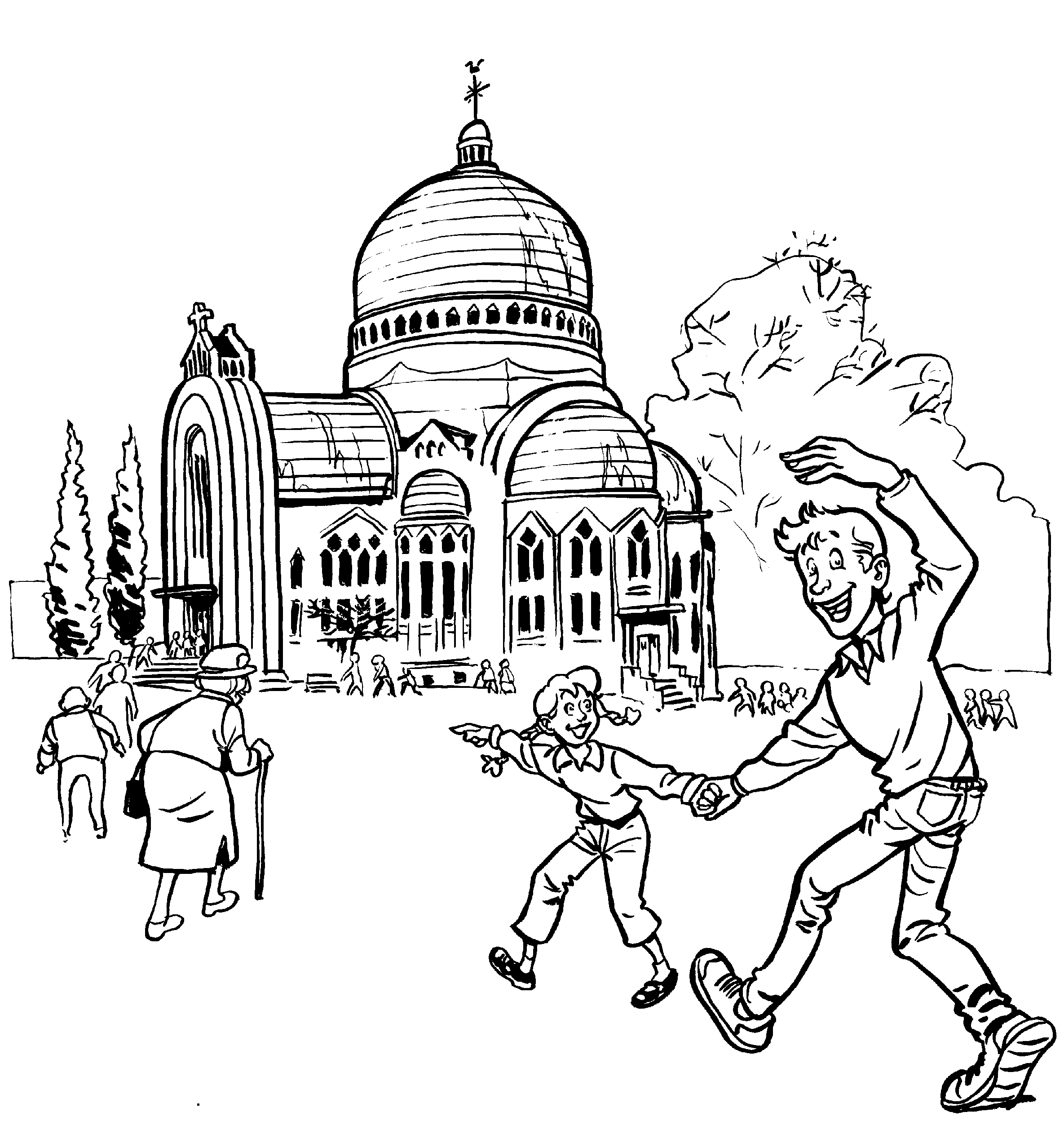